Министерство науки и высшего образования Российской Федерации
Санкт-Петербургский политехнический университет Петра Великого
Институт прикладной математики и механики
Высшая школа механики и процессов управления
Выпускная квалификационная работа Магистерская диссертация«Анализ особенностей кинетики усталостного разрушения высокопрочных сталей в морской воде»
Выполнил: Гальчун И.А.
Группа: 3641503/90601
Руководитель:
доцент, к.ф.-м.н. Ермакова Н.Ю.
Научный консультант: 
Зам.ген.директора ЦНИИ КМ «Прометей», д.т.н. Ильин А.В.
Санкт-Петербург
2021г.
Актуальность и постановка задачи
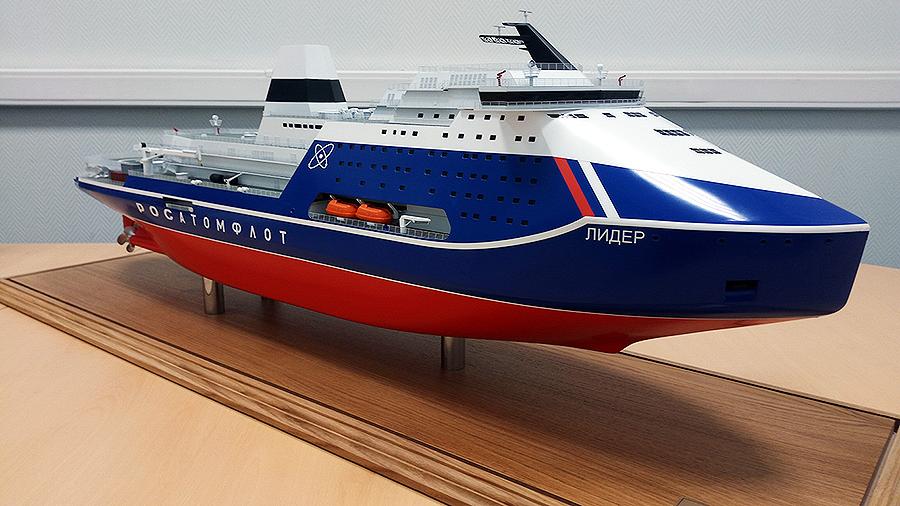 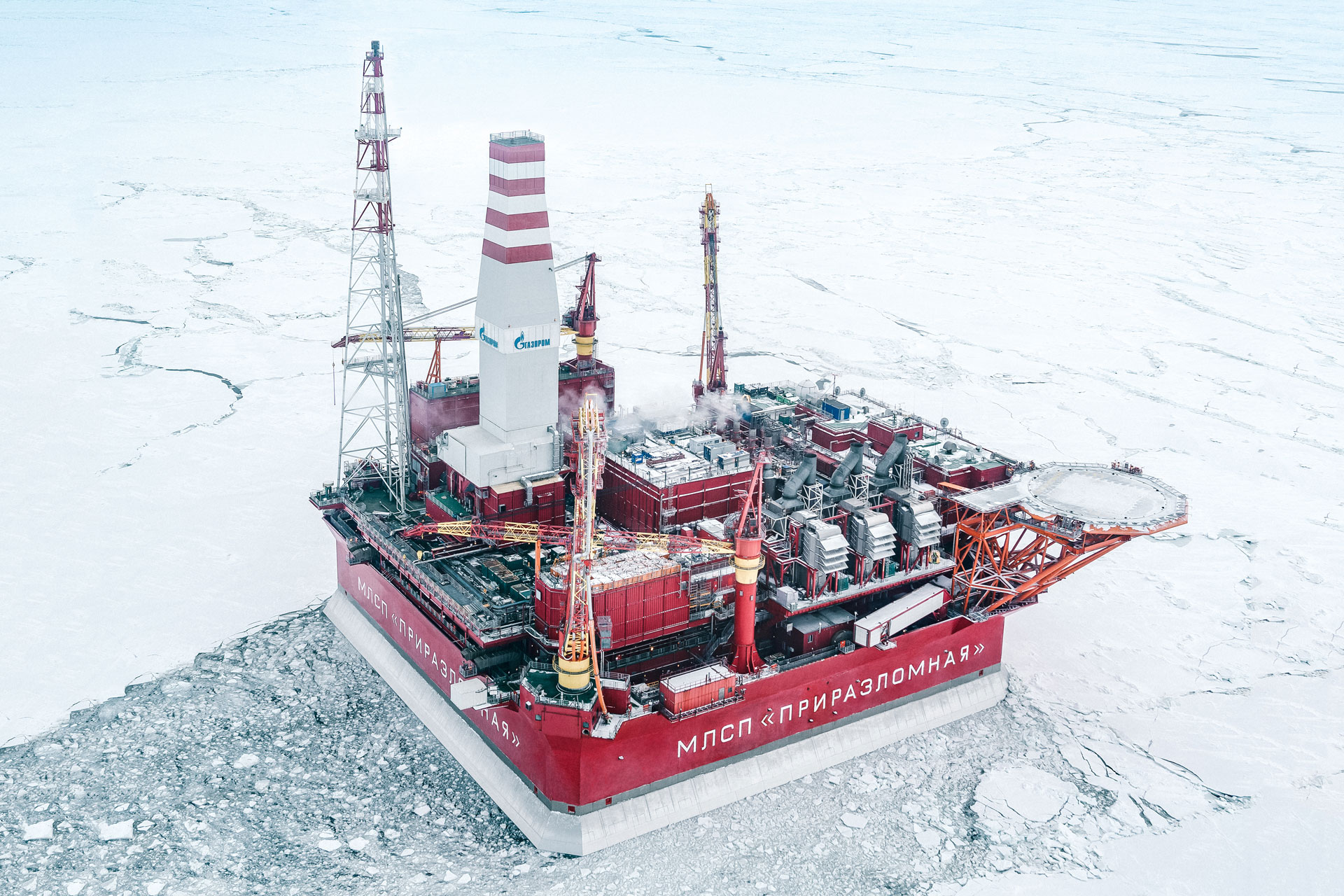 Макет атомного ледокола «Лидер», проект 10510,плановый спуск – декабрь 2027
Морская ледостойкая стационарная платформа «Приразломная», 
предназначенная для разработки
 Приразломного месторождения в Печорском море
2
Исходные данные
1. Механические свойства сталей, применяемые при проектировании глубоководной техники
2. Верхние огибающие, применяемые в данное время
3.Экспериментальные данные, ставящие под сомнение допустимость применения используемых верхних огибающих
4. Методические указания к расчетам скорости роста усталостных трещин
Результаты испытаний основного металла стали марок 08ХН3МД и 09ХН4МД на воздухе и в условиях естественной коррозии
Результаты испытаний сварных соединений, выполненных SAW проволокой марки 08ГСМТ под флюсом АН-42
3
Экспериментальные исследования
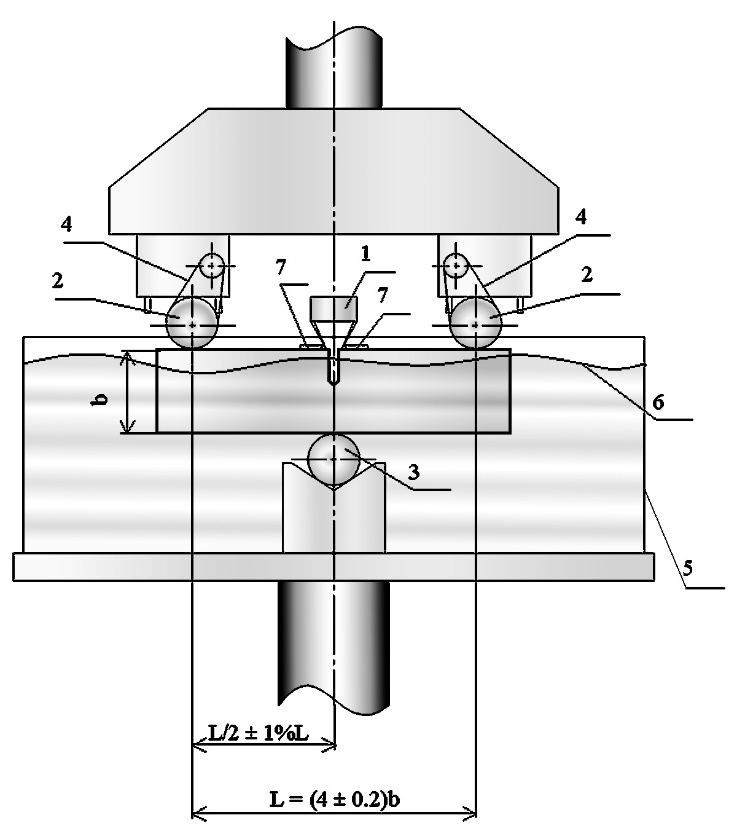 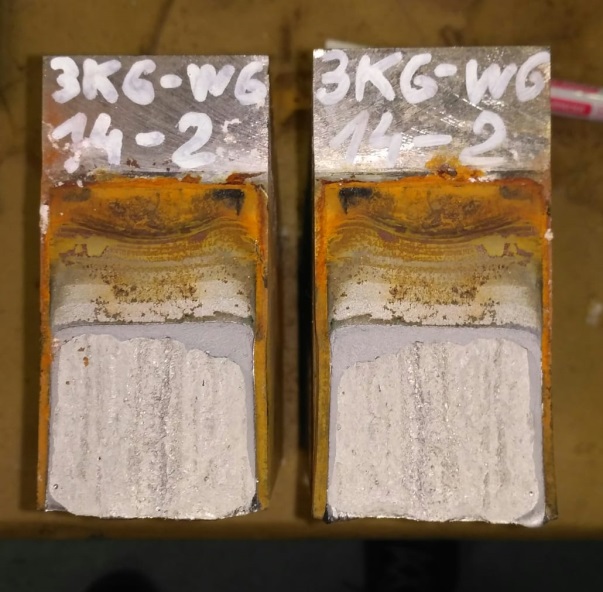 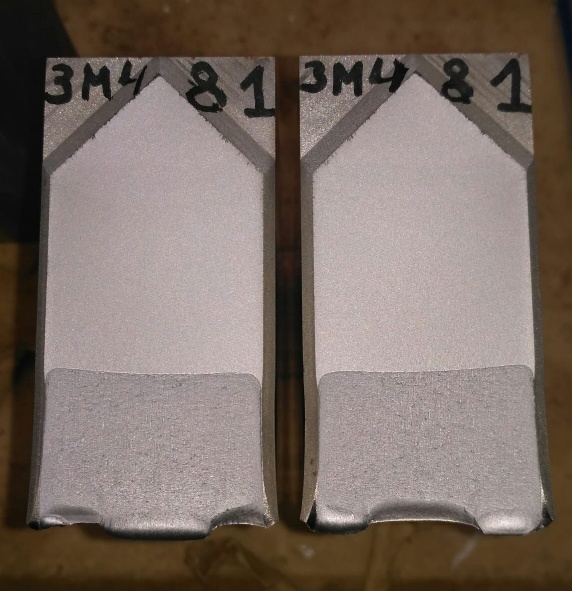 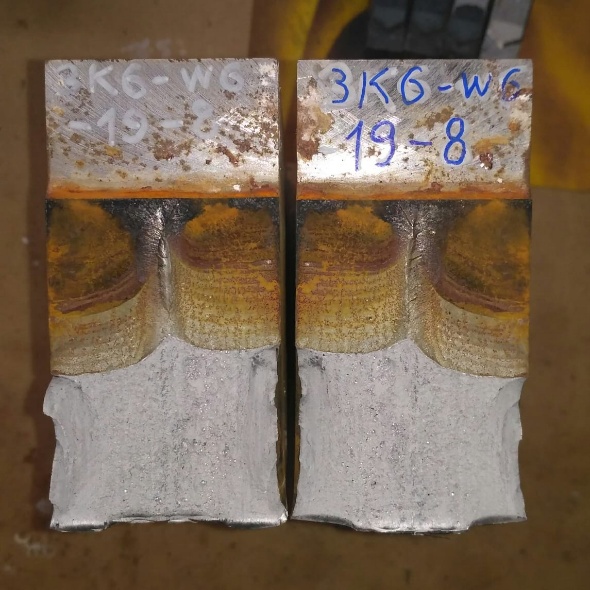 1 – датчик раскрытия берегов надреза,	4 – резиновые кольца,
2 – опорные ролики,		5 – коррозионная ванна,
3 – нагружающий ролик,		6 – коррозионная среда,
7 – ножи для крепления датчика раскрытия
Фотографии доломанных образцов после испытаний на циклическую трещиностойкость
Рекомендуемая оснастка для коррозионных испытаний на трехточечный изгиб.
4
Результаты экспериментальных исследований
Результаты испытаний основного металла стали марок 08ХН3МД и 09ХН4МД на воздухе (слева) и в условиях естественной коррозии (справа)
Результаты испытаний всех сварных соединений, применяемых для ГВТ, на воздухе (слева) и в условиях естественной коррозии (справа)
5
Результаты исследований в условиях катодной поляризации и пониженной частоте нагружения
Результаты испытаний основного металла стали марок 08ХН3МД и 09ХН4МД в условиях катодной поляризации (слева и по центру) и при пониженной частоте нагружения (по центру и справа)
6
Уточнение верхних огибающих
Таблица действующих и уточненных коэффициентов для диаграмм верхних огибающих скорости роста усталостной трещины
Результаты испытаний основного металла стали марок 08ХН3МД и 09ХН4МД на воздухе (слева), в условиях естественной коррозии (в центре), а также в условиях частоты нагружения 0,01Гц (справа) и диаграммы верхних огибающих с действующими и уточненными коэффициентами
7
Создание подхода расчетной оценки вклада водородного охрупчивания в скорость РУТ
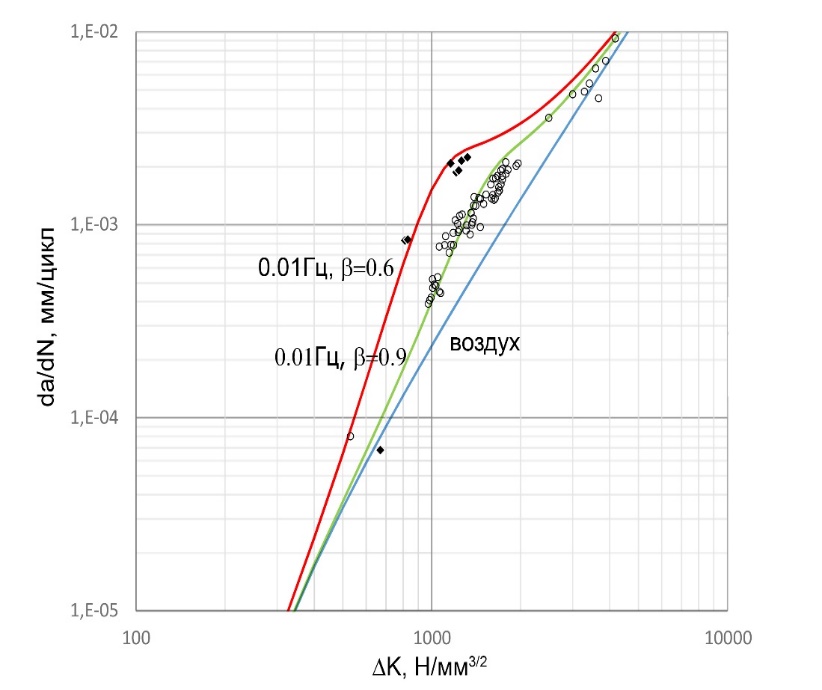 8
Пример применения предлагаемого подхода расчетной оценки
9
Область для дальнейшего исследования
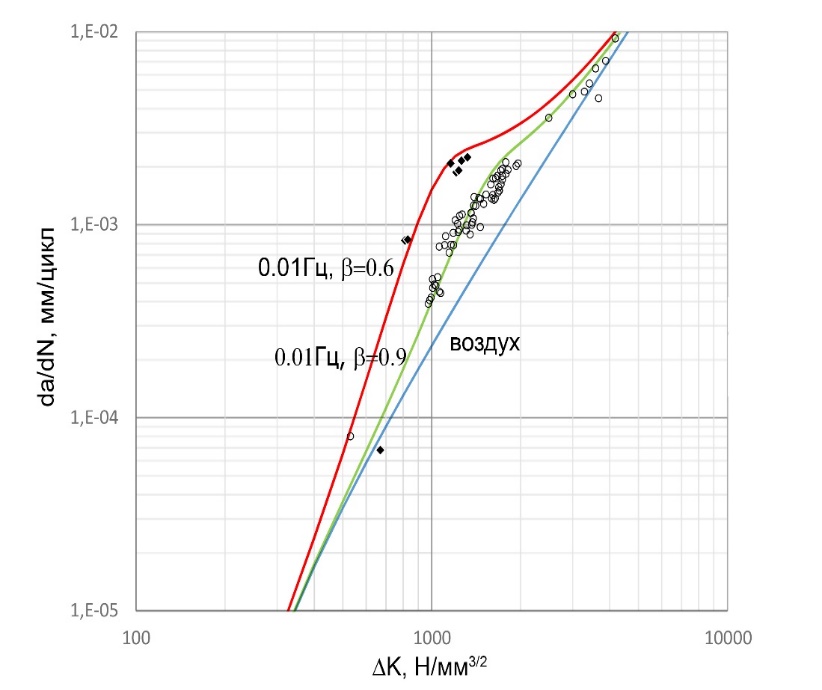 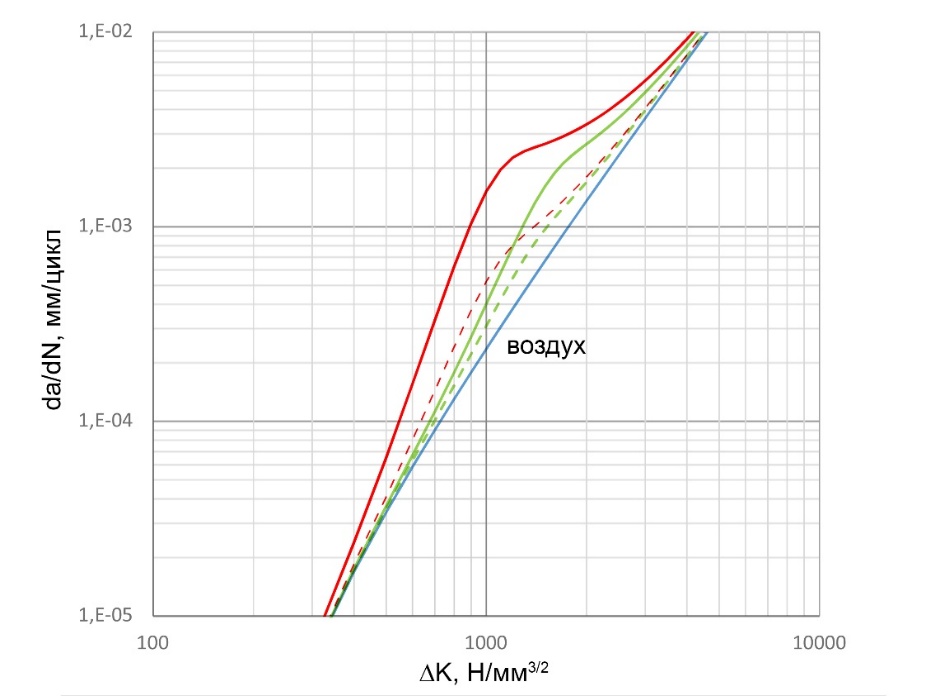 10
Заключение
В ходе работы были получены следующие результаты, обладающие научной новизной:
1) Большое количество результатов экспериментальных исследований по циклической трещиностойкости;
2) Уточненные коэффициенты диаграмм, соответствующих верхним огибающим скоростей роста усталостной трещины в воздушной и коррозионной среде;
3) Модель, учитывающая вклад водородного охрупчивания в скорость роста усталостной трещины в агрессивной среде.
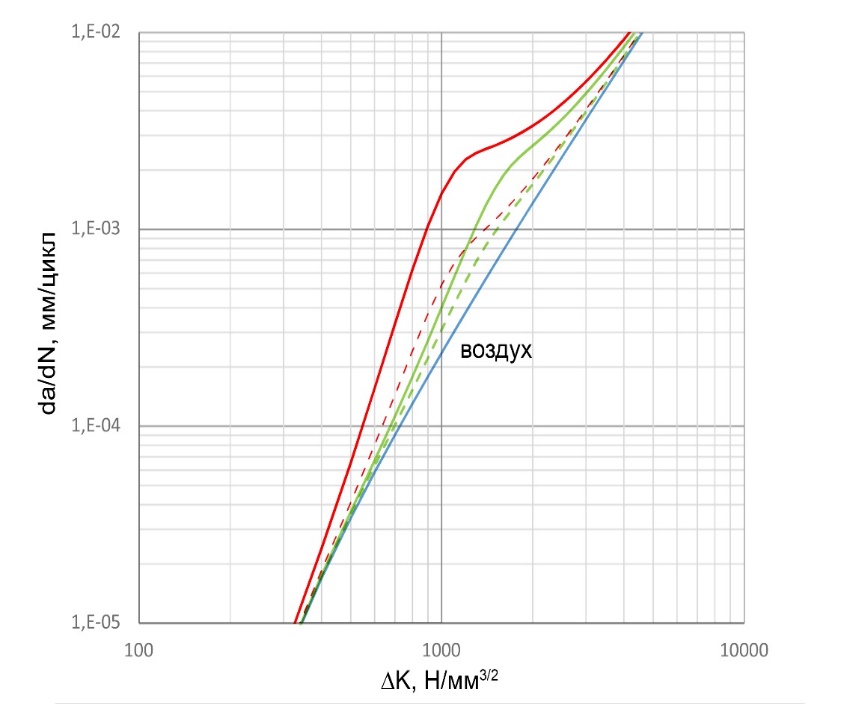 11
Спасибо за внимание!